Protein Metabolism
Protein metabolism includes the various biochemical processes 
responsible for the synthesis of proteins and amino acids, and the breakdown of proteins by catabolism. 

The steps of protein synthesis include transcription, translation, 
and post translational modifications.
Unlike fats and carbohydrates, amino acids are not stored by the body, 
that is, no protein exists whose sole function is to maintain a supply of 
amino acids for future use. 

Therefore, amino acids must be obtained from the diet, synthesized 
de novo, or produced from normal protein degradation. Any amino acids
in excess of the biosynthetic needs of the cell are rapidly degraded.
Nitrogen enters the body in a variety of compounds present in 
food, the most important being amino acids contained in dietary protein. Nitrogen leaves the body as urea, ammonia, and other products derived from amino acid metabolism. 

The role of body proteins in these transformations involves two 
important concepts: the amino acid pool and protein turnover.
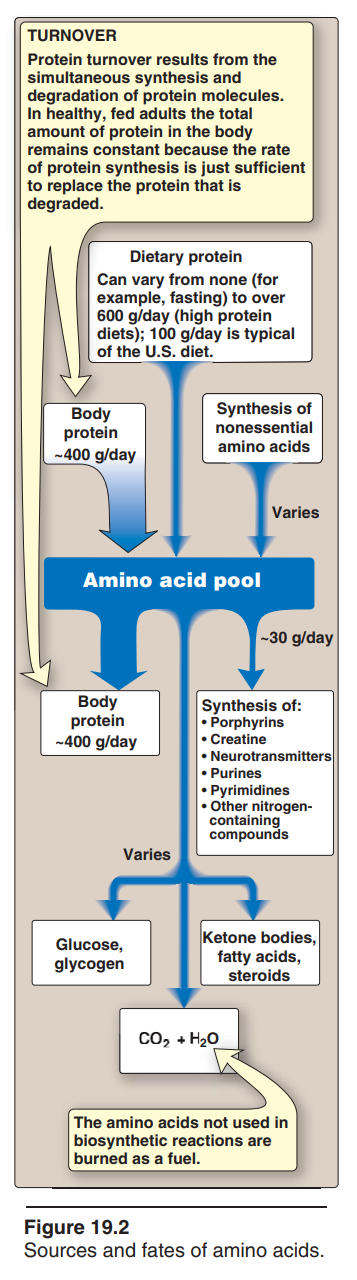 Amino acid pool:

Free amino acids are present throughout the body, for example, 
in cells, blood, and the extracellular fluids. 
This pool is supplied by three sources: 
amino acids provided by the degradation of body proteins, 
2) amino acids derived from dietary protein, and 
3) synthesis of nonessential amino acids from simple intermediates of metabolism. 
Conversely, the amino pool is depleted by three routes: 
synthesis of body protein, 
amino acids consumed as precursors of essential nitrogen-containing small molecules, and 
3) conversion of amino acids to glucose, glycogen, fatty acids, ketone bodies, or CO2 + H2O.
Protein turnover 
Most proteins in the body are constantly being synthesized and then degraded, permitting the removal of abnormal or unneeded proteins. For many 
proteins, regulation of synthesis determines the concentration of protein in 
the cell, with protein degradation assuming a minor role. For other proteins, 
the rate of synthesis is constitutive, that is, relatively constant, and 
cellular levels of the protein are controlled by selective degradation.
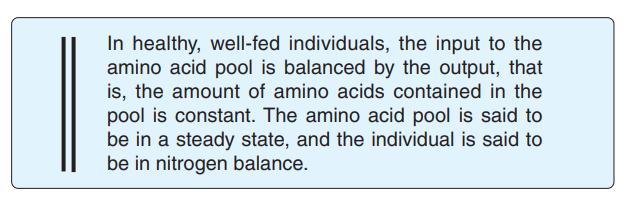 Overview of amino acid catabolism in mammals
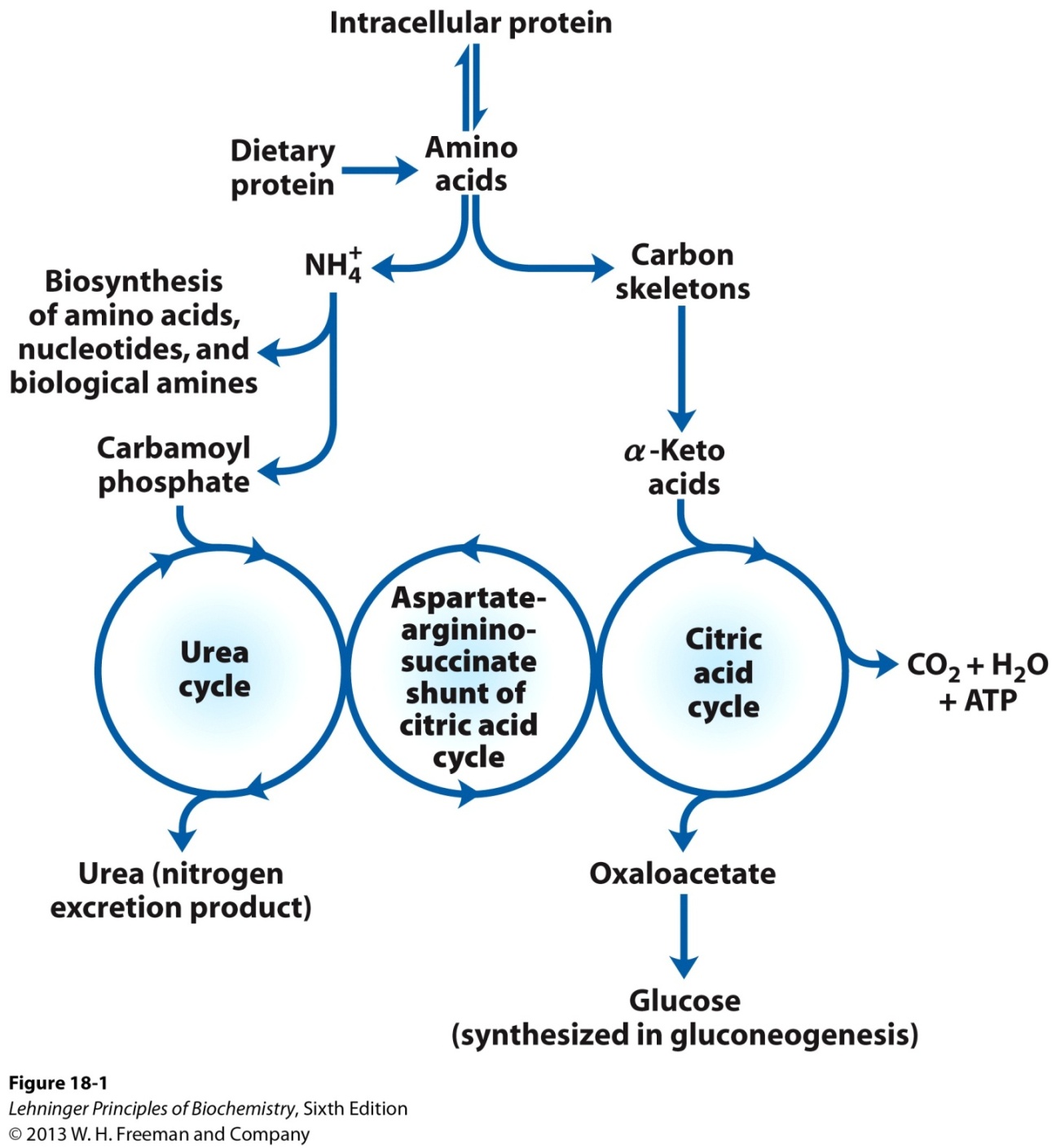 Overview of amino acid catabolism in mammals. The amino groups and the carbon skeleton take separate but interconnected pathways.
Metabolic Fates of Amino Groups
Nitrogen, N2, is abundant in the atmosphere but is too 
inert for use in most biochemical processes. Because only a few microorganisms can convert N2 to biologically useful forms such as NH3, amino groups are carefully husbanded in biological systems.
Metabolic Fates of Amino Groups
Excretory forms of nitrogen
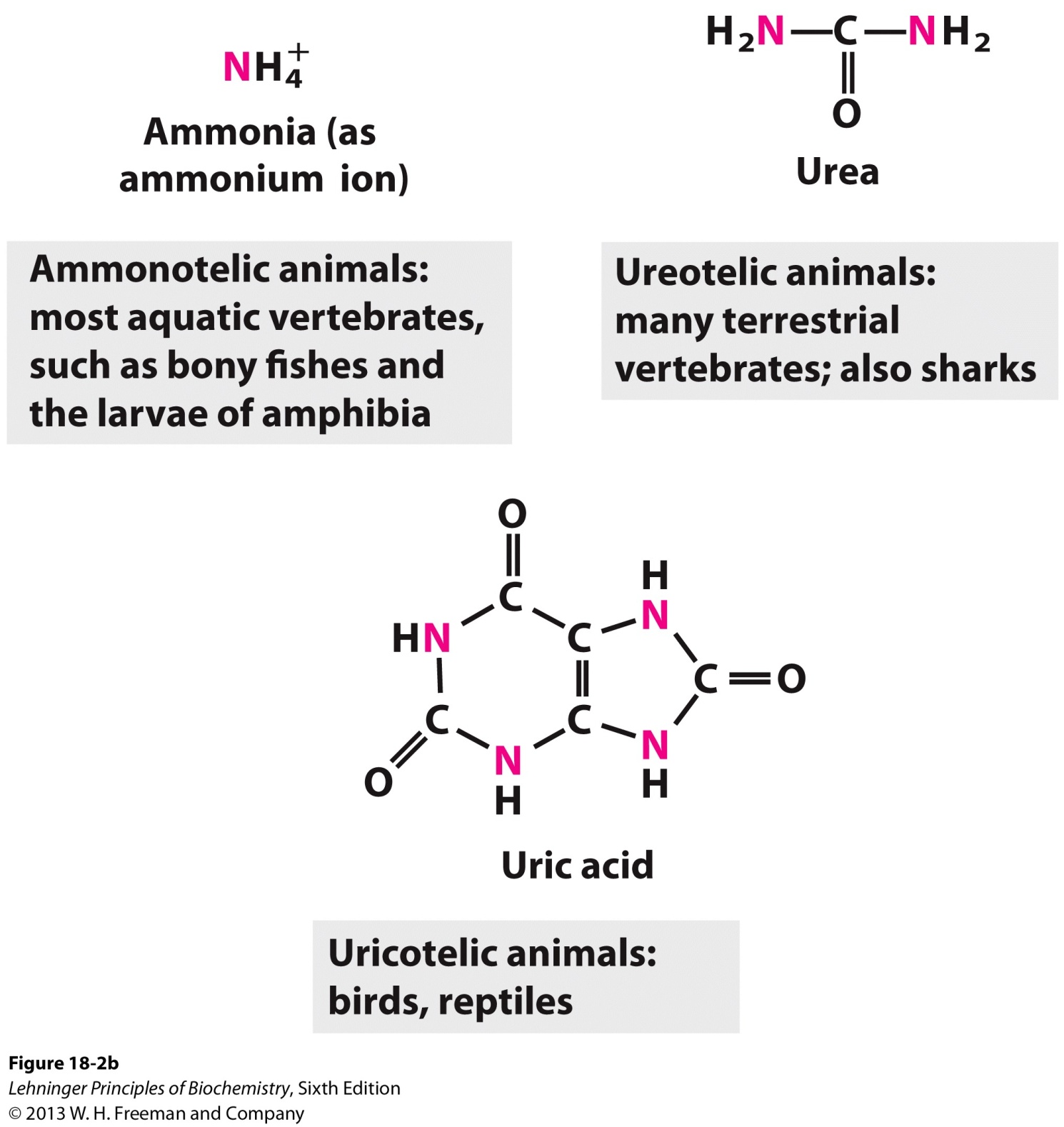 (b) Excretory forms of nitrogen. 
Excess NH+4 is excreted as ammonia (microbes, bony fishes), urea  (most terrestrial vertebrates), or uric acid (birds and terrestrial reptiles)
Amino acid Metabolism
Catabolic Pathway
- Transamination
- Oxidative deamination
Transamination reaction
Transamination
The transfer of an α-amino group from one amino acid to an α-ketoacid with simultaneous conversion another ketoacid to an amino acid catalysed by the enzyme aminotransferase  is called transamination.
Transamination reaction
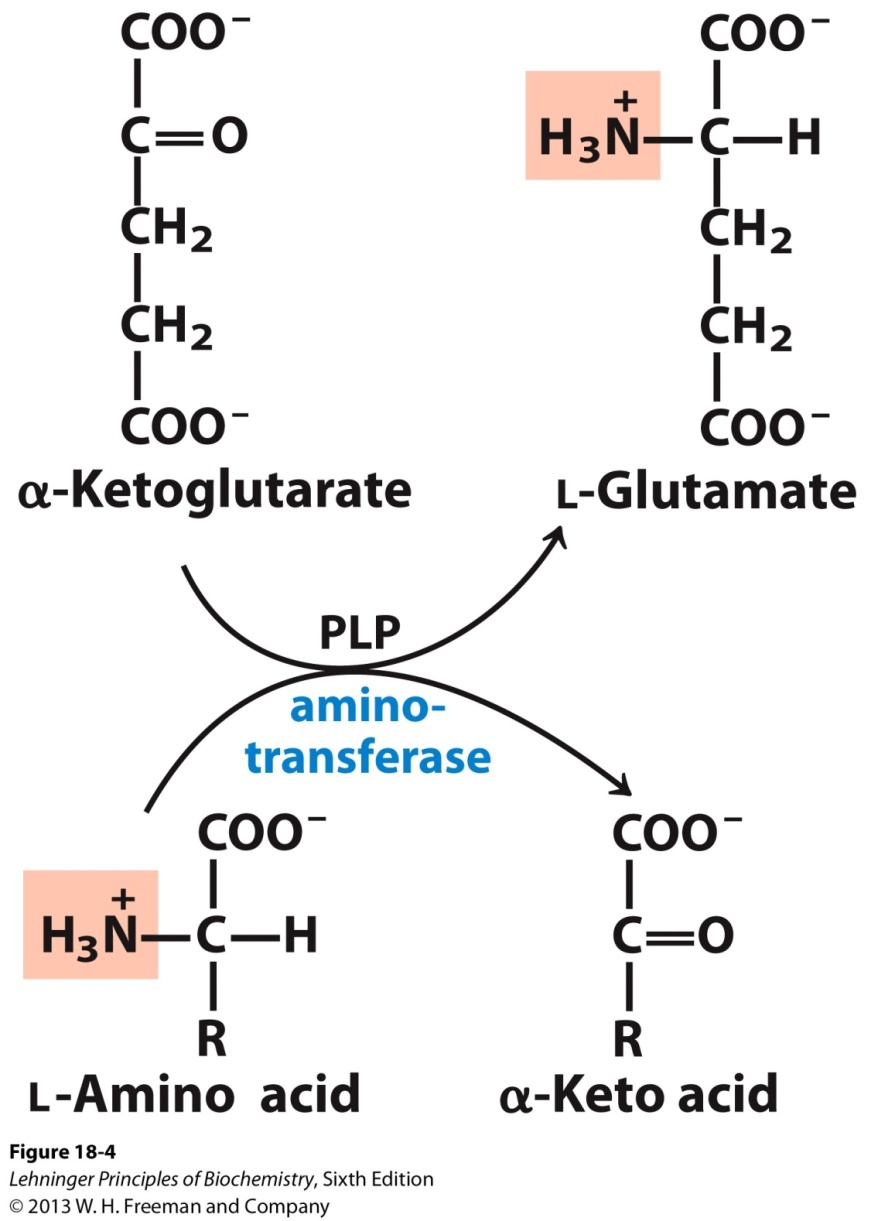 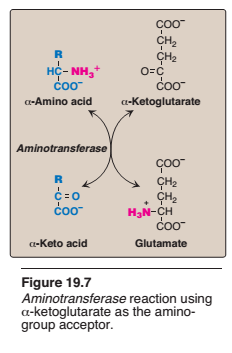 This transfer of amino groups from one carbon skeleton to another is catalyzed by a family of enzymes called aminotransferases(formerly called trans -aminases). 

These enzymes are found in the cytosol and mitochondria of cells through  out the body—especially those of the liver, kidney, intestine, and muscle. 

All amino acids, with the exception of lysine and threonine, participate in transamination at some point in their catabolism.
Oxidative deamination
Oxidative deamination is  the  liberation  of free  ammonia  from the  amino group of  aminoacids coupled  with  oxidation.
The  amino  groups  from  many  of the α-amino  acids  are  collected  in  the  liver  in  the  form  of  the amino  group of  L-glutamate  molecules coupled with oxidation.  These  amino groups  must next be removed  from  glutamate  to  prepare  them  for  excretion.
In  hepatocytes,  glutamate  is transported  from  the  cytosol  into  mitochondria,  where  it undergoes  oxidative  deamination  catalyzed  by  L-glutamate dehydrogenase. 

It  is the  only  enzyme  that  can  use  either  NAD+  or  NADP+  as the  acceptor  of  reducing  equivalent.
Purpose oxidative deamination is to provide NH3 for urea synthesis and α-Keto acids for a variety of reactions including energy generations
Oxidative deamination
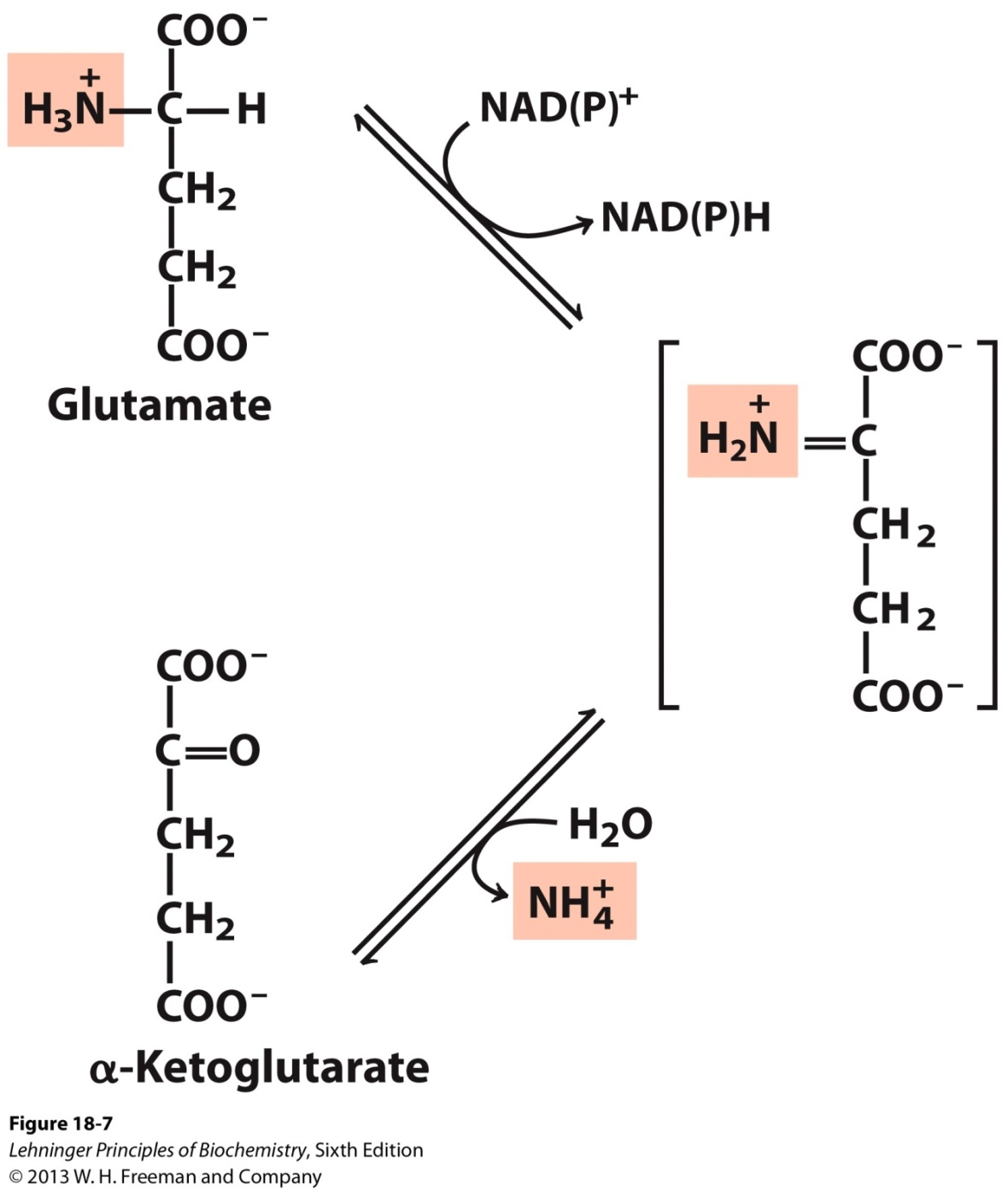 L-glutamate  dehydrogenase.
The  glutamate  dehydrogenase  of mammalian  liver  has  the  unusual  capacity  to use  either  NAD*  or NADP+  as  cofactor.  

The  glutamate dehydrogenases of  plants  and  microorganisms  are  generally  specific  for  one  or  the  other.
The  mammalian  enzyme  is  allosterically regulated  by  GTP  and  ADP.
Regulation of Glutamate Dehydrogenase (GD)
Glutamate dehydrogenase (GD)

-Present only in the mitochondrial matrix.

-Complex allosteric enzyme

-The enzyme molecule consists of 6 identical subunits. 

- Activity is influenced by the positive modulator ADP and by the                                  negative modulator GTP. 

Whenever a hepatocyte needs fuel for the citric acid cycle, GD activity increases, making α-ketoglutarate available for the citric acid cycle and releasing NH4+for excretion. 

On the contrary, whenever GTP accumulates in the mitochondria due to high activity of the citric acid cycle, oxidative deamination of glutamate is inhibited.
Regulation of Glutamate Dehydrogenase (GD)
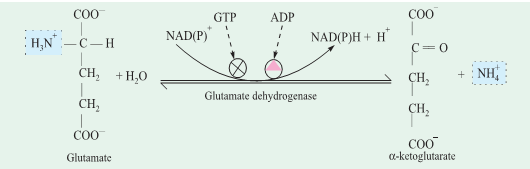 Toxicity  of  ammnonia
Even a  marginal elevation in  the  blood ammonia concentration  is  harmful  to  the  brain.
Ammonia, when  it  accumulates  in  the  body, results  in  slurring  of  speech  and  blurring  of  the vision and  causes  tremors.  lt  may lead  to  coma and,  finally,  death,  if  not corrected.
Hyperammonemia 

Elevation  in  blood NH3 level  may  be  genetic  or acquired.  lmpairment  in urea  synthesis  due  to a defect  in any  one  of the
five  enzymes is  described in  urea  synthesis.

All  these disorders  lead  to  hyperammonemia and  cause  mental  retardation.  The  acquired hyperammonemia  may  be  due  to  hepatitis, alcoholism  etc.  where  the  urea  synthesis becomes  defective,  hence  NH3 accumulates.
Urea cycle
Urea  is  the  end  product  of  protein metabolism  (amino  acid metabolism). The nitrogen  of amino acids,  converted  to  ammonia,  is  toxic to  the body. lt  is converted  to  urea  and detoxified.
Urea  is  synthesized  in  liver  and  transported to  kidneys  for  excretion  in  urine.  Urea  cycle is the  first  metabolic cycle that  was elucidated  by
Hans  Krebs  and Kurt  Henseleit  (1932),  hence  it is  known  as  Krebs-Henseleit  cycle.
Urea  has  two  amino  (-NH)  groups,  one derived  from  NH3  and the  other from  aspartate.
Carbon  atom  is  supplied  by CO2.  Urea  synthesis is  a  five-step  cyclic  process,  with  five  distinct enzymes.  The first  two  enzymes  are present  in mitochondria  while  the  rest  are  localized  in cytosol.
Urea cycle
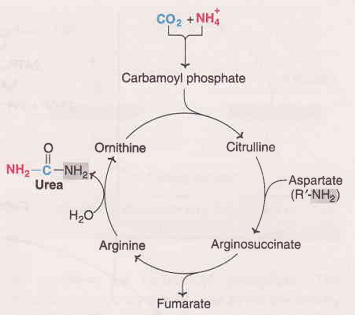 Urea cycle
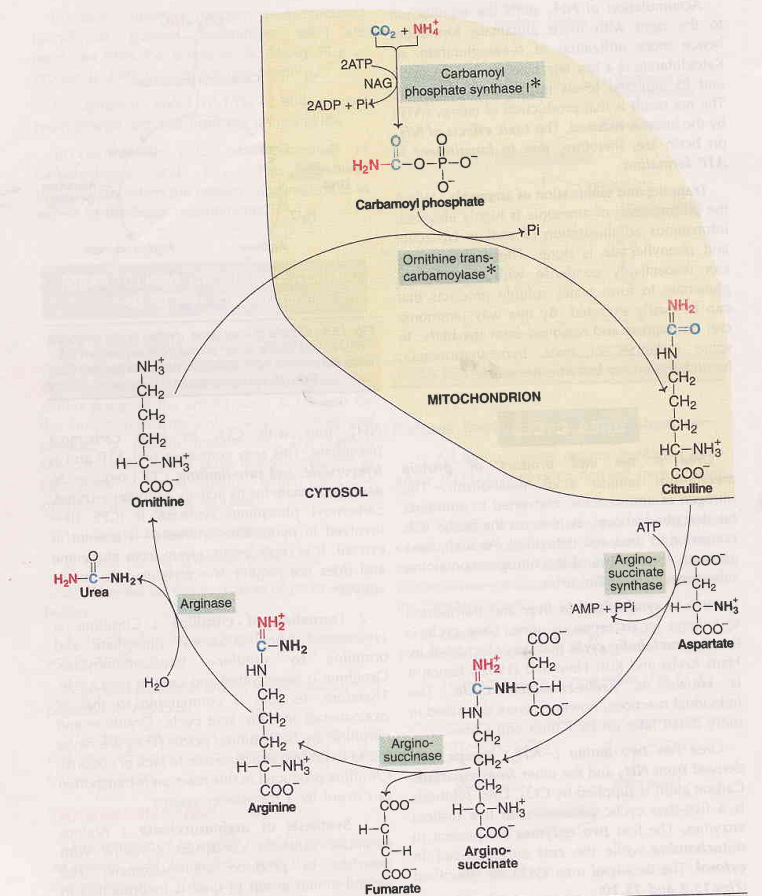 Urea cycle
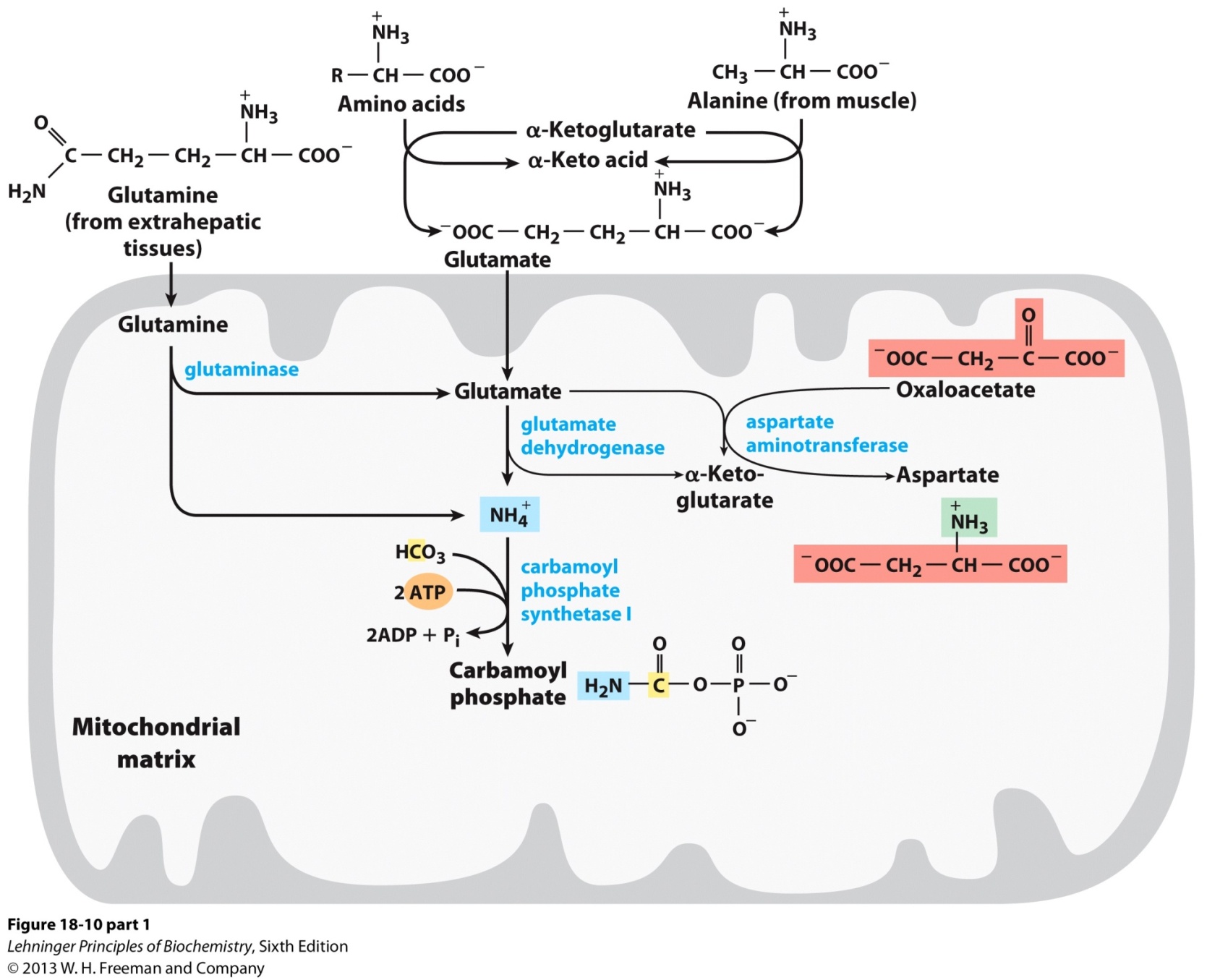 Urea cycle
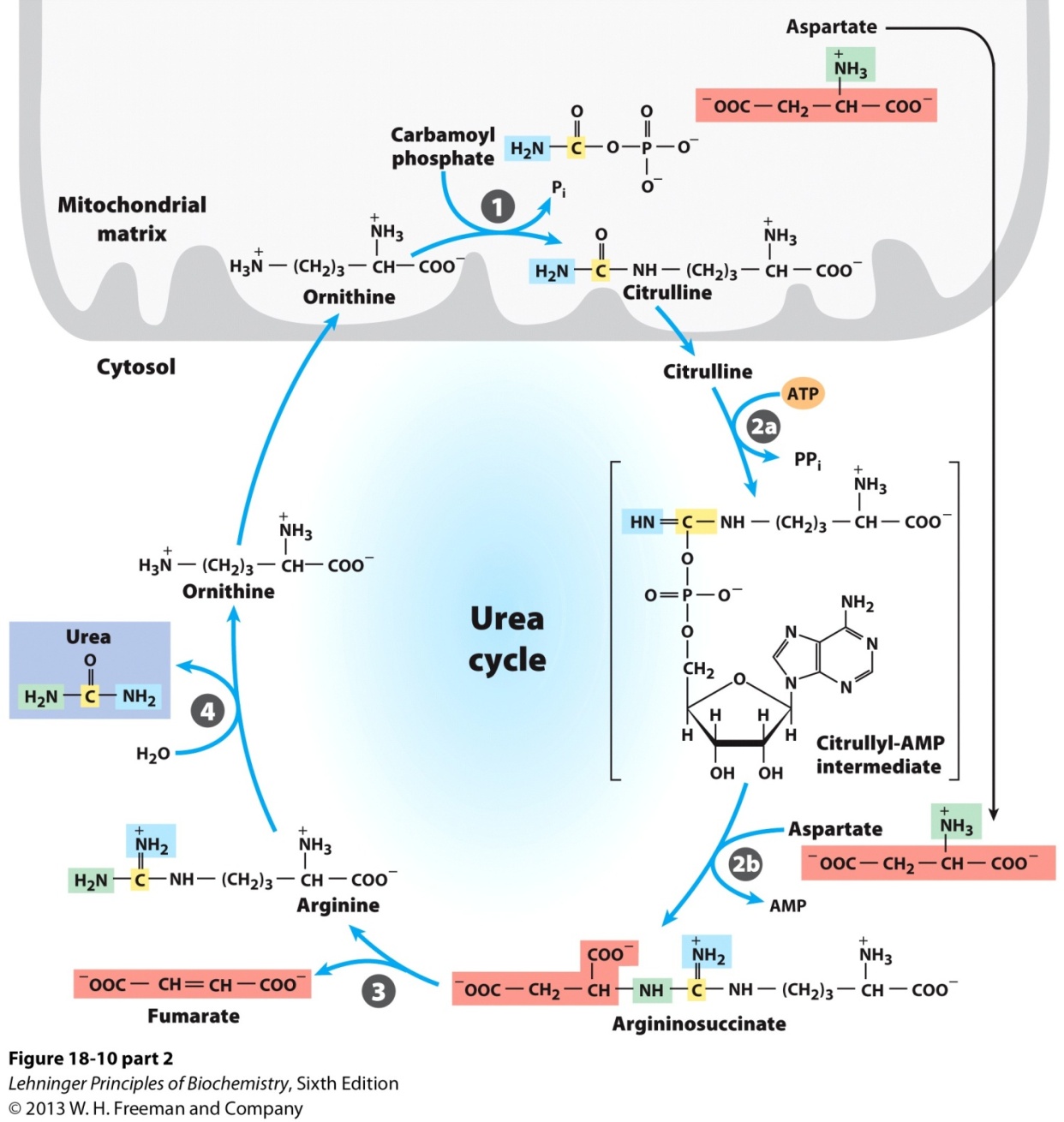 Urea cycle
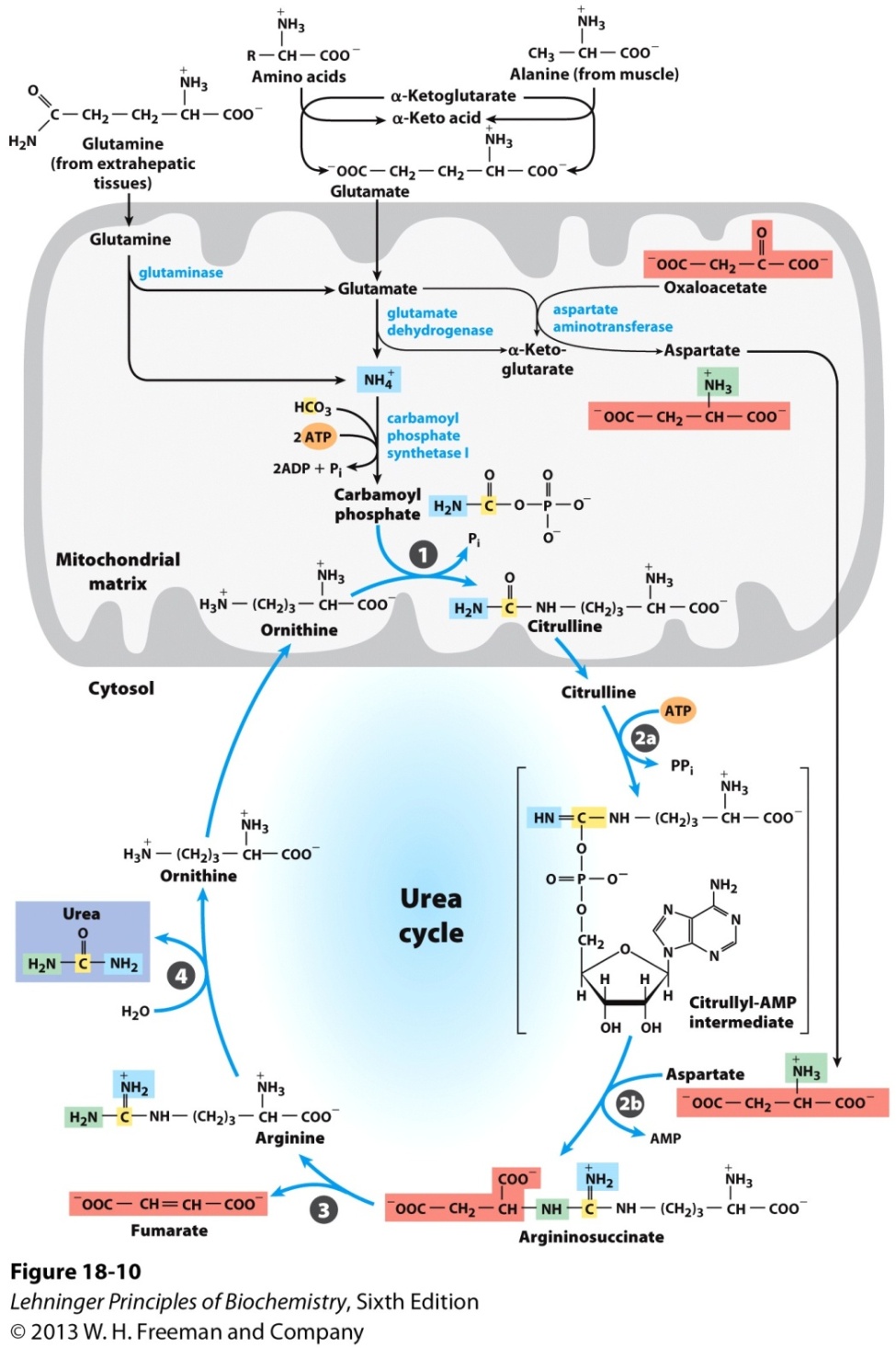 Urea cycle
1.  Synthesis  of  carbamoyl  phosphate : Carbamoyl phosphate  synthase  |    (CPS l)  ofmitochondria  catalvses  the  condensation of
NH4 ions  with  CO2  to  form  carbamoyl phosphate.  This  step  consumes  two  ATP and is irreversible,  and rate-limiting.  CPS  I  requires Nacetylglutamafe  for  its  activity.
2.  Formation  of  citrulline: Citrulline  is synthesized  from  carbamoyl            phosphate and ornithine  by  ornithine  transcarbamoylase.
Ornithine  is  regenerated  and  used  in urea  cycle.
Synthesis of  arginosuccinate: Arginosuccinate synthase  condenses  
	citrulline  with aspartate to  produce  arginosuccinate.  The second  
	amino group  of  urea  is  incorporated  in this  reaction.  This step requires  ATP which  is cleaved  to  AMP  and  pyrophosphate  (PPi).  
	The latter  is  immediately  broken  down  to  inorganic phosphate  (Pi)
Cleavage of  arginosuccinate: Arginosuccinase  cleaves  arginosuccinate
 	to  give arginine  and  fumarate.  Arginine  is  the  immediate
    precursor for  urea.  Fumarate liberated  here provides a  connecting link  
    with  TCA  cycle, gluconeogenesis  etc.
Formation  of  urea: Arginase  is the  fifth and final enzyme  that  cleaves  arginine  to  yield urea and  ornithine.  Ornithine, so  regenerated, enters  mitochondria  for  its  reuse  in  the  urea cycle
Urea cycle
Deficiencies of Urea cycle enzymes
Metabolic  defects  associated  with each  of the five  enzymes  of  urea cycle  have been reported (Table l5.l).  All  the  disorders  invariably  lead to  a  build-up  in  blood  ammonia (hyperammonemia),  leading  to  toxicity.  

Other metabolites of  urea  cycle  also  accumulate which,  however,  depends  on  the  specific enzyme  defect.  The  clinical  symptoms
associated  with  defect in  urea cycle  enzymes include  vomiting,  lethargy,  irritability,  ataxia  and mental  retardation.
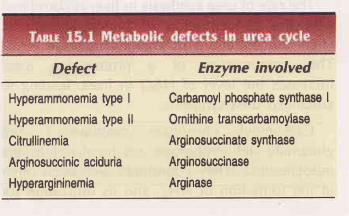